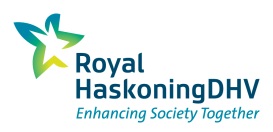 Leren van ongevallen
Workshop door:

Henk Jan Manuel – RIVM
Karen van Tol – Royal HaskoningDHV
Leren van ongevallen | 14/12/2017
Bron: Bosatlas van de veiligheid, 2017
Leren van ongevallen | 14/12/2017
2
Leren van ongevallen
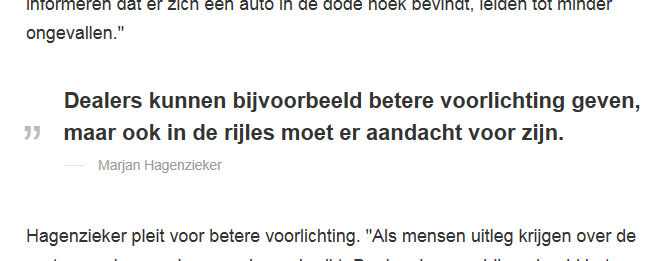 Leren van ongevallen | 14/12/2017
3
Ongevallen – leren van fouten
1905 ernstige arbeidsonge-vallen/jr
30% (613/jr)
Vallen van hoogte
9% (161/jr)
Vallen van een ladder/trapje
0,5% (7/jr)
Vergissing op kennisniveau
4% (70/jr)
 Ladder stond niet goed
Leren van ongevallen | 14/12/2017
4
Leren van fouten (2)
4 spills in twee jaar tijd bij lossen van schepen:
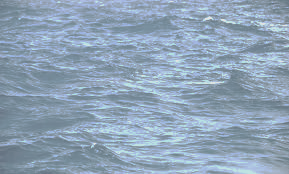 50 l  olie
200 l  olie
Calamiteuze lozing met grote milieueffecten
25 l  aromaat
10 l  waswater
Leren van ongevallen | 14/12/2017
5
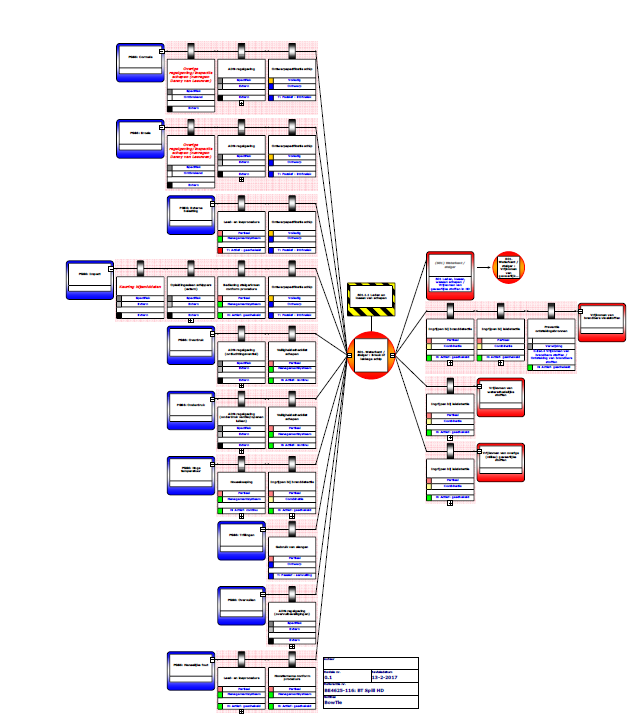 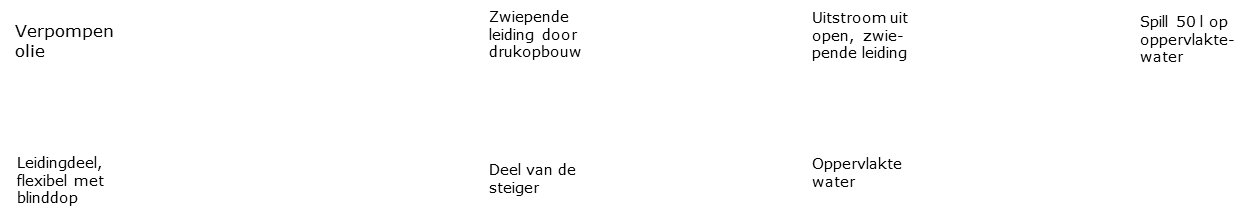 TRIPOD: incident-specifiek (4x)
Hoe is het misgegaan?
Welke barrières hebben gefaald?
VERBETERMAATREGELEN op SYSTEEMNIVEAU:
Technisch
Organisatorisch
BowTie: brede analyse oorzaken
Welke barrières zijn mogelijk?
Hoe kunnen we deze borgen?
SCHOUW + INTERVIEWS
ANALYSE VAN NEAR-MISSES en EERDERE INCIDENTEN
Leren van ongevallen | 14/12/2017
6
Hoe leren we van ongevallen?
Oorzaken

Veel!!!
Maatregelen afhankelijk van:

Gedrag
Kennis
Cultuur
Hoe aan te pakken?
Wat zijn succesfactoren?
Wie roept?
Leren van ongevallen | 14/12/2017
7
Ongevallen – leren van successen
Resilience studie, factoren:
Multidisciplinaire teams (bias!), ook: uitgebalanceerde karakters
“Summit fever” (we zijn er bijna, zonde om nu te stoppen…)
“Switched on” zijn
Management support (beslissingen in het heetst van de strijd)
Let op mentale afsnijpaden
Vakmanschap en expertise vóór hierarchie
RIVM onderzoek naar succesfactoren
Leren van ongevallen | 14/12/2017
8
Leren van ongevallen
Workshop (30 minuten)

Factoren (succesvol) bij voorkomen van ongevallen:
1 Maak een top 3 van factoren:
Leg de criteria vast					
2 Bedenk daar praktijkmaatregelen bij:
Wat zijn de voors (minimaal 2) en tegens (minimaal 2)?
3 Bereid gezamenlijk een presentatie voor (3 min):
Welke top 3?, Waarom?
Beste  oplossing?	Waarom?
Wat hebben we als groep van elkaar geleerd?
Leren van ongevallen | 14/12/2017
9
Bron: Bosatlas van de veiligheid, 2017
Leren van ongevallen | 14/12/2017
10